Accommodating Conscience: The HHS Contraception Mandate and the Problems Arising from General and Neutral Laws
Professor Brett G. Scharffs
Francis R. Kirkham Professor of Law
Associate Director, International Center for Law and Religion Studies

Religious Freedom Discussion Series

September 5, 2012
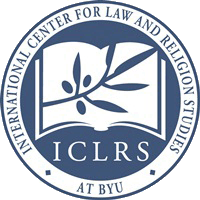 J. Reuben Clark Law School
Brigham Young University
International Center for 
Law and Religion Studies
Health Care Mandate
January 20, 2012 announcement: Requires all employers to include coverage of contraception, sterilization and abortion inducing drugs in their health insurance plans

Exemption for religious employers that meet four requirements:

Primary purpose must be the inculcation of religious values
They must primarily employ only those of their faith
They must primarily serve only those of their faith
They must qualify as a church per se for tax purposes
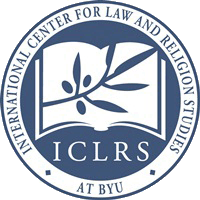 Health Care Mandate
February 10, 2012 compromise:

Religious employers would not be required to cover contraception, sterilization and abortifacients.

Instead, their insurance plans would.
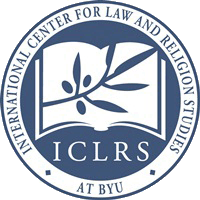 Health Care Mandate
Open Letter from 500 scholars and religious leaders (Harvard Law Professor Mary Ann Glendon, Catholic University President John Garvey, Princeton philosopher Robbie George):

“This so-called ‘accommodation’ changes nothing of moral substance and fails to remove the assault on religious liberty and the rights of conscience which gave rise to the controversy. It is certainly no compromise. The reason for the original bipartisan uproar was the administration’s insistence that religious employers, be they institutions or individuals, provide insurance that covered services they regard as gravely immoral and unjust. Under the new rule, the government still coerces religious institutions and individuals to purchase insurance policies that include the very same services.”
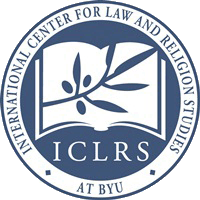 Health Care Mandate
Political implications?

	2008 Presidential Election

		Obama		McCain
Catholics		54%		45%

Women		56%		43%
Men		49%		48%
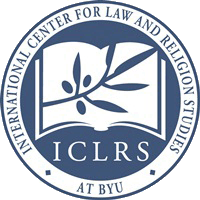 The Rhetoric of Religious Freedom
Two standard positions:

General and neutral laws (such as the health care mandate) should apply to everyone.

Primary values espoused are equality, neutrality and non-discrimination.

An exemption is warranted (as matter of policy or under the First Exercise Clause).

Primary values espoused are liberty, conscience, and religious freedom.
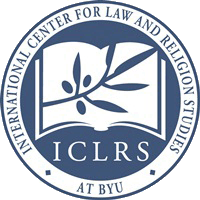 The Root of the Problem
Employment Division v. Smith (USSC, 1990)

Majority (Scalia + 4): general and neutral laws are constitutional even if they burden religious freedom.

Minority: If laws burden religious freedom, then state must show compelling state interest and narrow tailoring.
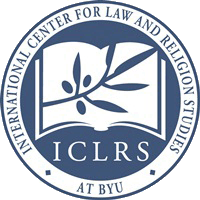 General and Neutral Laws
Law is general if it applies to everyone.
Strong demand: no exceptions
Weak demand: exceptions permitted if they relate to underlying purpose of the rule

Law is neutral if it affects everyone in the same way.
Strong demand: everyone is affected similarly
Weak demand: not intended to effect people differently

Strong demands focus on effects.  Weak demands focus on purposes.
This is weaker because we can say, if our hearts are pure and our hands are clean, we did not intend for this law to create a special burden for religious people.
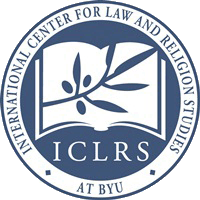 The Rhetoric of Exemptions
Second fundamental problem with the rhetoric of religious freedom is how vindicating religious freedom rights are characterized as “exemptions” from the supposedly general and neutral laws.

Problem: exceptions to general rules are commonplace in the law and they are almost never described as exemptions, or if they are, it is without the loaded characterization of “special treatment” that we see in the context of religious freedom.

	Criminal law: affirmative defenses and excuses
	Tort law: contributory negligence, last clear chance, assumption of risk
	Contract: unconscionability, contracts of adhesion
	Tax law: exemptions, exclusions, deductions, credits
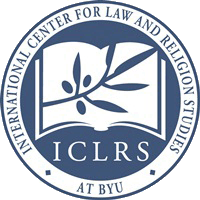 Japanese Kendo Case
Japan Constitution (Article 20, paragraph 3): The State and its organs shall refrain from religious education or any other religious activity.

“The Court does not believe that, in the case of a student who is not able to participate in kendo practice for valid reasons of religious faith, the action of offering alternative activities such as requiring the relevant student to take part in alternative physical training activities, write reports and so on and evaluating the results thereof, has religious implications in its purpose, or has the effect of supporting, enhancing, or promoting a specific religion or the effect of oppressing or interfering with those believing in other religions or those with no religion.”

Does an accommodation represent unwarranted favoritism?
Does it promote Kobayashi’s faith?
Does it oppress or interfere with those who believe differently?
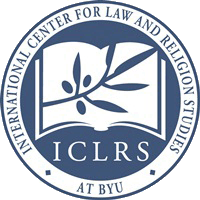 South African Nose-stud Case
South African Constitutional Court:

“The traditional basis for invalidating laws that prohibit the exercise of an obligatory practice is that it confronts the adherents with a Hobson’s choice between observance of their faith and adherence to the law. There is however more to the protection of religious and cultural practices than saving believers from hard choices. . . . Religious and cultural practices are protected because they are central to human identity and hence to human dignity which is in turn central to equality.

Refusing to accommodate Sunali Pillay was “unfairly discriminatory”

Principle of reasonable accommodation: “the notion that sometimes the community . . . Must take positive measures and possibly incur additional hardship or expense in order to allow all people to participate and enjoy all their rights equally.”  

An “exercise in proportionality that will depend intimately on the facts.”
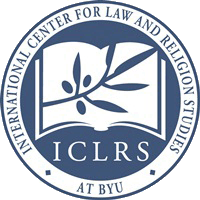 The HHS Mandate Revisited
Not a general law – it includes exceptions.

Not a neutral law – it does not effect everyone the same way.

Illustrates how unhelpful our conceptual frameworks are in the U.S.
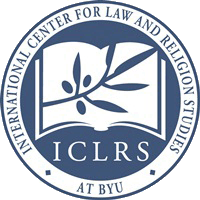 Accommodating Conscience: The HHS Contraception Mandate and the Problems Arising from General and Neutral Laws
Professor Brett G. Scharffs
Francis R. Kirkham Professor of Law
Associate Director, International Center for Law and Religion Studies

Religious Freedom Discussion Series

September 5, 2012
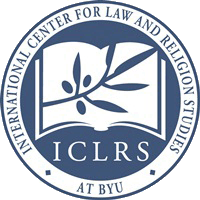 J. Reuben Clark Law School
Brigham Young University
International Center for 
Law and Religion Studies